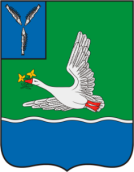 БЮДЖЕТ ДЛЯ ГРАЖДАН
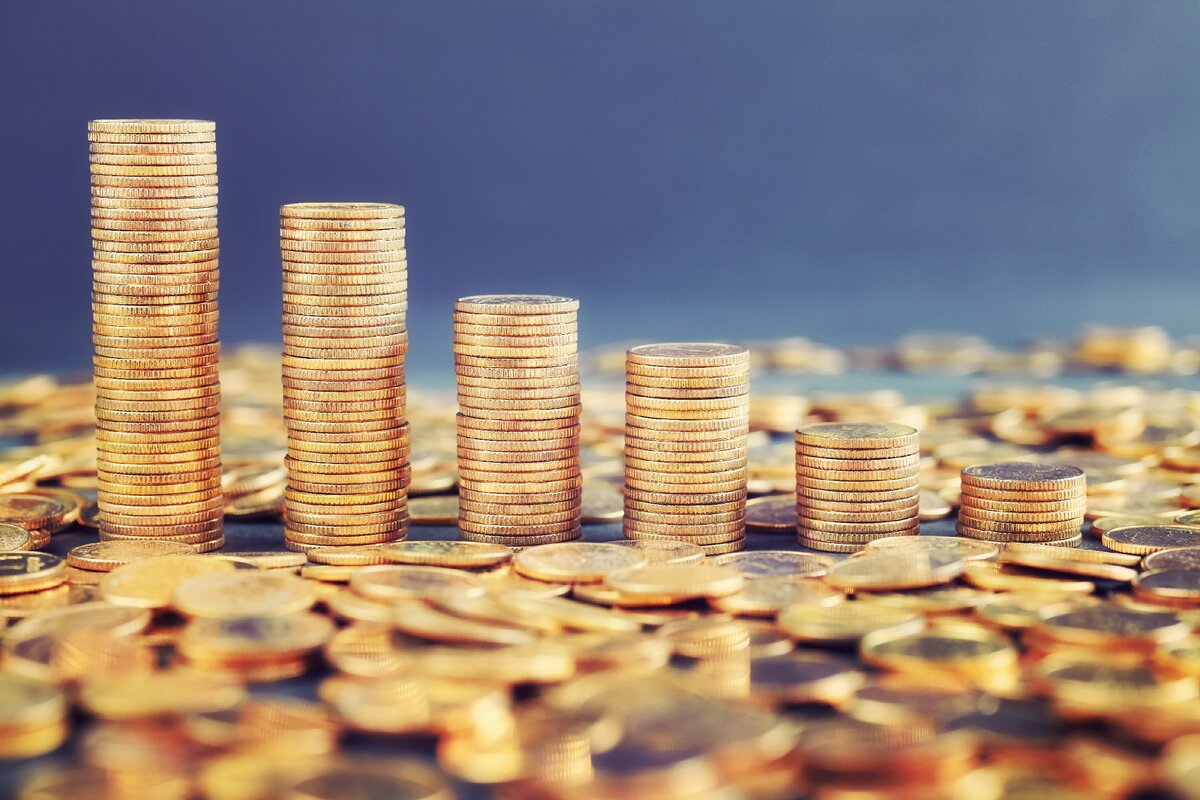 к проекту решения Совета Подлесновского муниципального образования Марксовского муниципального района Саратовской области                                                    «О бюджете Подлесновского муниципального образования на 2023 год и на плановый период 2024 и 2025 годов»
Уважаемые жители Подлесновского муниципального образования!

	В целях повышения прозрачности, открытости бюджета и бюджетного процесса в нашем муниципальном образовании, предоставляем вашему вниманию «Бюджет для граждан» к проекту решения Подлесновского муниципального образования Марксовского муниципального района «О бюджете Подлесновского муниципального образования на 2023 год и плановый период 2024 и 2025 годов».
	Проект решения размещено на сайте     http://podlesnovskoe.mo64.ru/	
	Надеемся, что «Бюджет для граждан» будет для вас полезен: познакомит с информацией о доходах, расходах и их главных направлениях (распределение по муниципальным программам и общественно значимым проектам, реализуемых на территории Подлесновского МО); повысит гражданский уровень общественного участия в бюджетном процессе Подлесновского муниципального образования Марксовского муниципального района.


	С уважением, 
	глава Подлесновского 
                     муниципального образования                                                                              С.А. Кузьминова
  








официальный сайт  http://podlesnovskoe.mo64.ru/
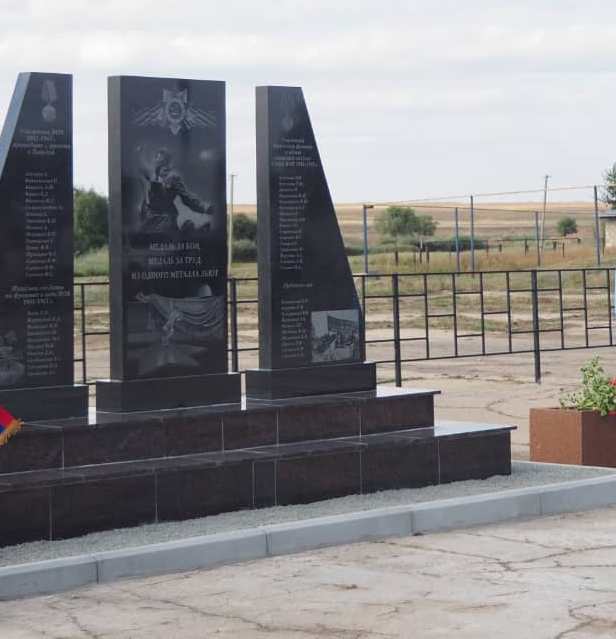 Структура доходной части  бюджета Подлесновского муниципального образования
Доходы бюджета включают в себя:
Налоговые доходы – поступления от уплаты налогов, установленных законодательством Российской Федерации о налогах и сборах и местных налогов. Основная доля налоговых доходов приходится на налог на доходы физических лиц.
Неналоговые доходы – поступления доходов от использования муниципального имущества, от продажи имущества и иные неналоговые доходы.
Безвозмездные поступления – денежные средства поступающие из бюджета Саратовской области и бюджета Марксовского муниципального района в виде субсидий, субвенций и иных межбюджетных трансфертов (носят целевой характер), а также от физических и юридических лиц, в том числе добровольные пожертвования.
Бюджет Подлесновского муниципального образования– дотационный. Дотация на выравнивание бюджетной обеспеченности за счет субвенций областного бюджета предусмотрена на 2023 год в сумме 438,4 тыс. руб. и из местного бюджета Марксовского муниципального района в сумме 1063,5 тыс. руб.
На 2023 год предусмотрена Субсидия на обеспечение дорожной деятельности в отношении автомобильных дорог общего пользования местного значения в границах населенных пунктов сельских поселений за счет средств областного дорожного фонда в сумме 22542,0 тыс. руб.
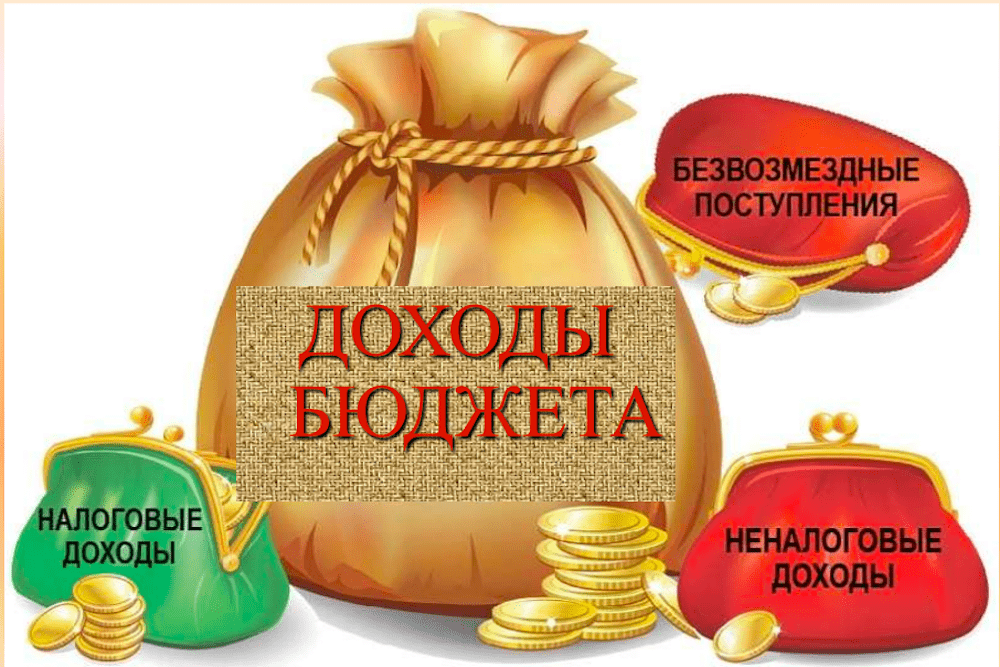 Основные направления бюджетной и налоговой  политики Подлесновского муниципального образования на 2022 год и на плановый период 2023 и 2024 годы.
Бюджетная политика.

1.Приоритизация  расходов  в  целях  финансового  обеспечения обязательств, связанных  с  достижением  целевых  показателей муниципальных  программ;  
2.Применение  предусмотренных  федеральным  законодательством конкурентных способов осуществления закупок товаров, работ и услуг  для обеспечения государственных и муниципальных нужд, образующих экономию  бюджетных  средств  при  сохранении  качественных характеристик приобретаемых товаров, работ и услуг; 
3.Обеспечение  публичности  информации  о  субсидиях, предоставляемых из бюджетов бюджетной системы с учетом актуальных требований бюджетного законодательства Российской Федерации.
Налоговая политика.

1.Расширение  налогооблагаемой  базы  по  имущественным налогам, в том числе за счет выявления  правообладателей   ранее учтенных объектов недвижимости  в  рамках  реализации  Федерального  закона от 30 декабря 2020 года N 518-ФЗ  «О внесении изменений в отдельные законодательные акты Российской Федерации», а также путем проведения кадастровой оценки;
2.Проведение мероприятий, направленных на легализацию заработной платы, в целях увеличения поступлений налога на доходы физических лиц;
3.Привлечение инвестиций в реальный сектор экономики.
Основные показатели социально-экономического развития                    Подлесновского МО
Основные параметры проекта бюджета Подлесновского муниципального образования
Доходы бюджета Подлесновского муниципального образования
Доходная часть бюджета с учетом безвозмездных поступлений на 2023 год предусмотрена в сумме 41 348,9 тыс. руб.
Доходы бюджета на 2023 год, тыс. руб.
Структура доходной части бюджета на 2023 год, %
40,7%
59,3%
Неналоговые доходы на 2023год предусмотрено в сумме 722,0 тыс. руб.
БЕЗВОЗМЕЗДНЫЕ ПОСТУПЛЕНИЯ
Расходы бюджета Подлесновского МО
Расходы бюджета на 2023 год предусмотрены в сумме 41 348,9 тыс. руб.
Структура расходов по разделам и подразделам бюджета Подлесновского МО
Муниципальные программы Подлесновского МО
Источники внутреннего финансирования дефицита бюджетамуниципального образования на 2023 год и на плановый период 2024 и 2025 годов
Комитет финансов администрации Марксовского муниципального районаАдрес: 413090, Саратовская область,
 г. Маркс, пр. Ленина, д. 20Электронная почта: fo33marks@mail.ruГрафик работы: с 8.00 до 17.00
 (обед с 13.00 до 14.00)Ответственные за формирование бюджета для граждан:- председатель комитета финансов Чалбушева Светлана Валентиновна, 
телефон 8 (84567) 5-12-03;- отдел местных бюджетов, телефон
 8 (84567) 5-14-47, 5-50-29.


СПАСИБО ЗА ВНИМАНИЕ!